The ACCESS Team 
     2021-2022
[Speaker Notes: Type your information on each applicable slide. You may delete or rearrange any slide to make this work better for your needs.]
Staff
All of our staff look forward to working alongside each student as they progress toward their educational and personal goals this year.  

Teachers this year are:    
                                         Mrs. Dove


               &


                 Mrs. Rogers
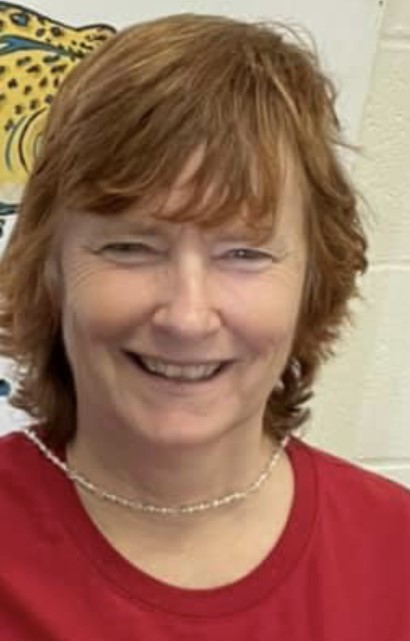 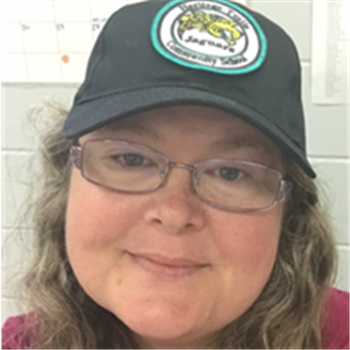 Staff
Our wonderful team of Paraprofessionals this year are:    
                            
                                 Mr. Bailey
                                 Mr. Brown
                                 Mrs. Edington
                                 Mr. Elwell
                                 Ms. Norton
Daily Schedule
Homeroom/1st: Social/Emotional  
2nd: Career 
3rd: Math 
4th: ELA (with Mrs. Dove)
Lunch
5th: Social Studies
6th: Science
7th: Learning Strategies
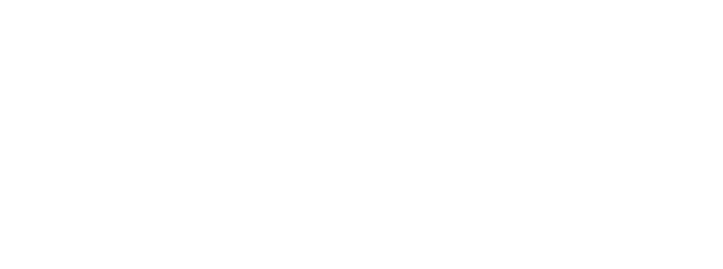 PBIS
Our students use Trail Sheets to help them monitor their behavior and academics throughout the day. 

Students participate in creating the academic and behavior goals for their individual Trail Sheets. 

Along the Trail, students earn rewards. 

If you would like to discuss your child's individual Trail Sheets, please contact us.
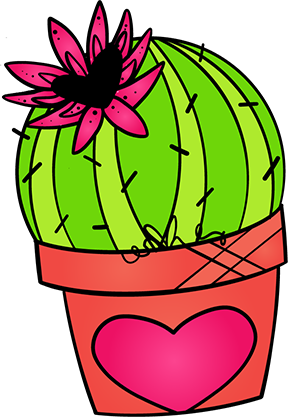 ©Teaching with Little Winks
Curriculum
The District's ACCESS curriculum is provided through the Unique Learning System (ULS). This curriculum is individualized for each student's learning level and can be completed online or with printed materials. 

Supplemental activities are provide through Math Prodigy, Vizzle, BrainPop, and  various others online platforms and printed materials.
Grades
Students receive daily participation grades, which are averaged and entered into Focus twice per grading period.
Please email us with any questions.

Mrs. Rogers
rogersw@leonschools.net 

Mrs. Dove 
doveg@leonschools.net